Assertiveness
Jan Řezáč
21/03/2016
ASSERTIVENESS
In Latin assere means claim, affirm, emphasize,  declare
Be: Self-confident, responsible for myself, respect  others, listen to them, cooperate with them
Assertiveness is often linked to self-esteem.

In some situations: to be able to say NO, resist
the pressure

Mostly, understand others, cooperate, find the
consensus
ASSERTIVENESS
is the quality of being self-assured and confident  without being aggressive.
In the field of psychology and psychotherapy, it is a
learnable skill and mode of communication.
passive behaviour: sometimes the way we react  and respond to others can make us feel inadequate,  guilty or regretful.
aggressive behaviour: we may also feel angry and  critical of others during conversations.
assertive behaviour: is expressing your thoughts,  emotions, beliefs and opinions in an honest and  appropriate way.
Assertiveness and Rights
Assertiveness can be described as a way to balance the rights of the two parties  involved.
A  G  G  R  E  S  S
Yours
More
A  S  S  E
N  O  N
Rights
Importance
-  A  S  S  E  R  T  I  V  E
R  T  I   VE
I  VE
Less
Theirs
Zdroj:
http://www.alchemyformanagers.co.uk/topics/U7FcjfSSxK3jHuCS.html
FOR EXAMPLE…
Examples
Aggressive
you exert your right to have ideas and opinions at the  expense of the other person’s rights.	You might even behave as if the other person’s rights don’t matter.

Assertive
you exert your rights freely, but at the same time recognise  the other person’s rights to be heard, to take pride in what  they do, etc.

Non-Assertive
you put foremost other person’s rights, to  the extent that you forego some, or all of your rights to  express ideas or influence events.
Examples
Aggressive
“I don’t know how you’ve got the nerve to give me this sort of stuff for signing.  It’s full of mistakes.”
Assertive
	“Jane, I’d like you to re-do this document as there are  several mistakes in it.”
Non-Assertive
	“I know it’s probably my fault in not writing  very clearly, but is there,  any chance at all you  could find a spare minute to just change one or  two small things on this letter for me?”
	Or you find an  excuse not to pursue changes in the document at all.
WHAT DRIVES BEHAVIOUR
Inner Dialogues can affect the way we respond, for
example:
Aggressive 	“If people produce rubbish, I have every  right to tell them so”. “She obviously doesn’t care.  That’s typical of young people today.” “This reflects  badly on me, and I won’t stand for it.”
Assertive	“This may be uncomfortable for us both,  but we can handle it.” “She has the right to make  mistakes, but the responsibility to correct them.” “I  want her to know the effect her errors have on other  people.”
Non-Assertive “I don’t want to make a scene or  upset our working relationship.” “I’m sure these are  unintentional errors – I’ll let it go this time.” “I know  she’s very busy, so I expect that’s why these mistakes  happened.”
Being aware of these Inner Dialogues can help  us consider our response and adjust behaviour  to be assertive!
ASSERTIVE PEOPLE
feel free to express their feelings, thoughts, and desires;
are also able to initiate and maintain comfortable  relationships with other people;
have control over their anger. This does not mean that  they repress this feeling; it means that they control anger  and talk about it in a reasoning manner;
are willing to compromise with others, rather than  always pursuing their own way 
tend to have good  self-esteem;
enter friendships from an 'I understand my needs. I see your  needs' position".
know their rights;
Assertive rights
Several counterintuitive examples:

Right not to give excuses
Right to take responsibility
Right to make mistakes
Right to change opinion
Right to assess how responsible you are for others
Right to say „I don´t know and I don´t understand
Right to make illogical decisions
Right not to give a damn.
MPV_COMA Communication and Managerial Skills Training
ASSERTIVE TECHNIQUES I
Fogging
Fogging is a useful technique if people are behaving in a
manipulative or aggressive way.
Fogging is so termed because the individual acts like a  'wall of fog' into which arguments are thrown, but not  returned.
involves agreeing with any truth that may be contained  within statements, even if critical. By not responding in  the expected way, in other words by being defensive or  argumentative, the other person will cease  confrontation as the desired effect is not being achieved.


Find more at: http://www.skillsyouneed.com/ps/assertiveness-
techniques.html#ixzz2vpzAfket
FOGGING
Example Situation
“What time do you call this? You're nearly half an  hour late, I'm fed up with you letting me down all the  time.”
Fogging response:
“Yes, I am later than I hoped to be and I can see
this has annoyed you.”
“Annoyed? Of course I'm annoyed, this has left me  waiting for ages. You really should try to think about  other people a bit more.”
Fogging response:
“Yes, I was concerned that you would be left  waiting for almost half an hour.”
“Well... why were you late?”
ASSERTIVE TECHNIQUES II
The Stuck Record Technique

employs the key assertive skill of calm  persistence.

It involves repeating what you want, time and time  again, without raising the tone of your voice,  becoming angry, irritated, or involved in side issues.
THE STUCK RECORD TECHNIQUE
Example Situation
Imagine that you are returning something that is faulty to
a store. The conversation may go as follows.
“I bought these shoes last week and the heels have  fallen off. I would like a refund please.”
“It looks like they've been worn a lot and these shoes were  only designed for occasional wear.”
Stuck Record technique response:
“I have only had them a week and they are faulty. I  would like a refund please.”
“You cannot expect me to give you your money back  after
you've worn them out.”
Stuck Record technique response:
“The heels have fallen off after only a week and I  would like a refund please.”

ASSERTIVE TECHNIQUES III
Positive enquiry is a simple technique for  handling positive comments such as praise  and compliments.
People often struggle with responding to praise  and compliments, especially those with lower  self-esteem as they may feel inadequate or that  the positive comments are not justified.
Positive enquiry is used to find out more  details about the compliment or praise  given, and agree with it.
POSITIVE ENQUIRY
Example Situation

Sender:
“You made an excellent meal tonight, it was  delicious!”
Receiver:
“Thanks. Yes, it was good. What did you like about it  in particular?”
This is different from a passive response that may
have been:
"It was no effort" or "It was just a standard  recipe"
ASSERTIVE TECHNIQUES IV
Negative Enquiry
The opposite of positive enquiry is negative
enquiry.
Negative enquiry is a way to respond to more  negative exchanges such as receiving criticism.
Negative enquiry is used to find out more about  critical comments and is a good alternative to  more aggressive or angry responses to criticism.
It helps to work with negative feelings on both sides of the conversation.
NEGATIVE ENQUIRY
Example Situation - Negative Enquiry
Sender:
“That meal was practically inedible, I can't  remember the last time I ate something so  awful”
Receiver:
“It wasn't the best, exactly what didn’t you  like
about it?”
This is different from an aggressive response that
may have been:
"How dare you, I spent all afternoon preparing  that meal" or "Well that's the last time I cook for  you"
WHY IS IT DIFFICULT TO SAY NO?
If I say no,they may feel hurt or injected
If I say no this time, they may not like me  anymore
If I say no this time,they may never ask again
It might not change anything if I say no
They would say ‘yes’ to me (and so I will feel  guilty if I refuse them)
I can’t say no, because I feel sorry for them
HOW TO SAY „NO“ ASSERTIVELY
Start	your reply with a clear ,firm,audible ‘no’.

Do not justify or make excuses. Giving a reason is  different from over-appologizing.

Feel that you have a right to say no.

Once you have said ‘no’ , do not stay around  waiting to be persuaded to change your mind.  Make a definite closure by changing the  subject,walking away, continuing with what you  were doing, whatever is appropriate.
HOW TO SAY „NO“ ASSERTIVELY II
Remember you are saying ‘no’ to that particular
request, not rejecting the person.

If the request takes you unaware or you have  not sufficent time to think when asked,you can  always say, ‘I will let you know’ in order to make time to think about what you want to  say.

Take responsibility for saying no. Do not blame
the other person for asking you.

Ask for more information if you need it in order
to decide whether you want to say ‘yes’ or ‘no’.
WHY IS IT DIFFICULT TO SAY „YES“
I don’t deserve it.
They might not really mean it.
I am not really sure that is what I want.
I don’t have enough information.
HOW TO SAY „YES“ ASSERTIVELY
Say ‘yes’ clearly and definitely.
Identify why you would find it difficult.
Examine thoughts realistically and ask yourself.
Clarified thoughts first, then reaffirm your desire to say ‘yes’.
Exercise: In what situations is it difficult to behave assertively?
In groups of 3 or 4, identify one situation each in  which you find it difficult to assert yourself:
What gets in your way?
How do you feel?
How does the other person react?

Choose, and be prepared to share an example
from your group
What are the benefits of behaving assertively?
Be assertive, change your thinking

http://www.youtube.com/watch?v=XI5XBKZZBIc

Tips for being assertive
http://www.youtube.com/watch?v=ubSL1tFmgDc

Training videos good!:
http://www.youtube.com/watch?v=kW6_U4e5DVI&lis  t=PL1ACDDEFDD444060B

http://www.youtube.com/watch?v=HVF2bg_BMqk
Good web page:
http://www.psychologytoday.com/basics/assertiveness
THE INTERPERSONAL CIRCUMPLEX
THEORY AND MODEL

model for conceptualizing, organizing, and  assessing interpersonal behavior, traits, and  motives (Wiggins, 2003),
was initially inspired by Harry Stack Sullivan  (1953) and later realized as a model by Timothy  Leary (1957).
These theories suggest that we can understand  people's personality in social situations by using  only two basic personality trait dimensions. The  two traits can have many names depending on  the specific theory but here we will conceptualize  them as agency and communion.
INTERPERSONAL CIRCUMPLEX MODEL
Source: http://webspace.ship.edu/tosato/interpc.htm
ELECTRONIC SOURCES
http://www.skillsyouneed.com/ps/assertiveness-  techniques.html#ixzz2vpzAfket
http://webspace.ship.edu/tosato/interpc.htm
Business Communication  http://stu.westga.edu/~ahinson1/abed6107/busine  ss_comm_index.htm

and more were presented during communication
Thanks for your attention.
Thank you for your attention
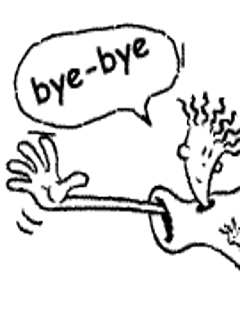 MPV_COMA Communication and Managerial Skills Training